Всероссийский конкурс «За нравственный подвиг учителя»(рекомендации)
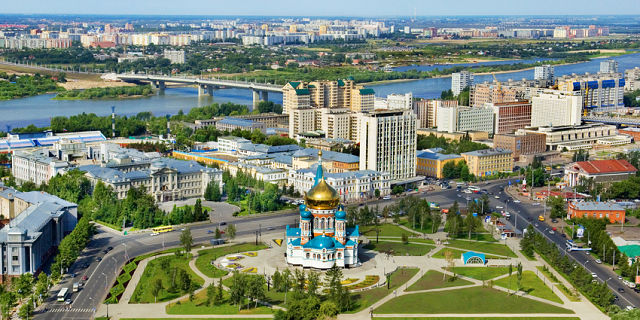 Составитель:  Баранцева Светлана Петровна
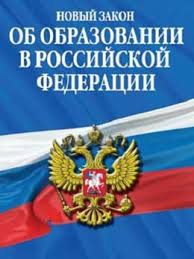 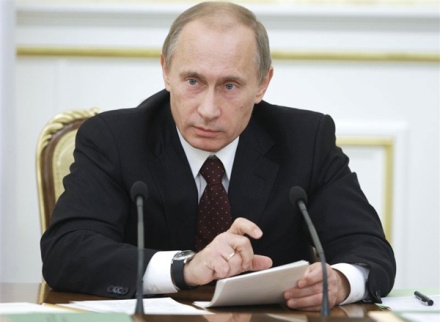 Закон об образовании
Новый закон — Закон «Об образовании в Российской Федерации», подписанный 29 декабря 2012 года Президентом России В.В.Путиным (№73–ФЗ), закрепляет параметры изучения основ религиозной культуры в школе.
П.1 ст.87 говорит о том, что учебные предметы, курсы, модули, направленные на получение обучающимися знаний об основах духовно-нравственной культуры народов России, вводятся «в целях формирования и развития личности в соответствии с семейными и общественными социокультурными ценностями». Значит, семейные ценности, как мы видим, ставятся на первое место.
Составитель:  Баранцева Светлана Петровна
Всероссийский конкурс в области педагогики, воспитания и работы с детьми и молодежью до 20 лет (далее - дети и молодежь) на соискание премии «За нравственный подвиг учителя» (далее - Конкурс) проводится по инициативе Русской Православной Церкви при поддержке Министерства образования и науки Российской Федерации и полномочных представителей Президента Российской Федерации в федеральных округах.
Цели Конкурса:
укрепление взаимодействия светской и церковной систем образования по духовно-нравственному воспитанию и образованию граждан Российской Федерации;
стимулирование творчества педагогов и воспитателей образовательных учреждений и поощрения их за многолетнее высокое качество духовно- нравственного воспитания и образования детей и молодежи, за внедрение
инновационных разработок в сферу образования, содействующих духовно- нравственному развитию детей и молодежи;
выявление и распространение лучших систем воспитания, обучения и внеучебной работы с детьми и молодежью; 
повышение престижа учительского труда.
Составитель:  Баранцева Светлана Петровна
Задачи:
обобщение имеющейся практики духовно-нравственного воспитания и обучения детей и молодежи в дошкольных образовательных учреждениях, общеобразовательных учреждениях, образовательных учреждениях начального профессионального и среднего профессионального образования, образовательных учреждениях дополнительного образования детей и деятельности общественных учреждений;
отбор и внедрение наиболее эффективных методик духовно-нравственного воспитания и обучения;
формирование базы данных об имеющемся эффективном опыте образовательной деятельности указанных образовательных учреждений;
содействие общественному признанию граждан Российской Федерации, внесших существенный личный трудовой, творческий, организационный, материальный вклад в развитие гражданско-патриотического и духовно-нравственного воспитания детей и молодежи.
Составитель:  Баранцева Светлана Петровна
Участники:
Участниками Конкурса могут быть педагоги, воспитатели, коллективы авторов (не более 5 человек) и руководители образовательных учреждений, реализующих образовательные программы, независимо от их организационно-правовой формы, представители общественных объединений и клубов, осуществляющих реализацию программ духовно-нравственного воспитания детей и молодежи, постоянно проживающие на территории Российской Федерации.
Составитель:  Баранцева Светлана Петровна
ФГОС ДО предусматривает 1 группу результатов - личностные
личностные (в школе – предметные, метапредметные и личностные).
Результаты освоения программы описаны в виде целевых ориентиров: * Инициативность * Самостоятельность * Уверенность в себе * Воображение * Физическое развитие * Волевые усилия * Любознательность * Интерес ребенка. Целевые ориентиры не являются объектом оценки результатов.
Формирование духовно-нравственного потенциала развивающейся личности возможно на основе тех духовных ценностей, которые являются неотъемлемой частью историко-культурного и социального наследия нашей страны,
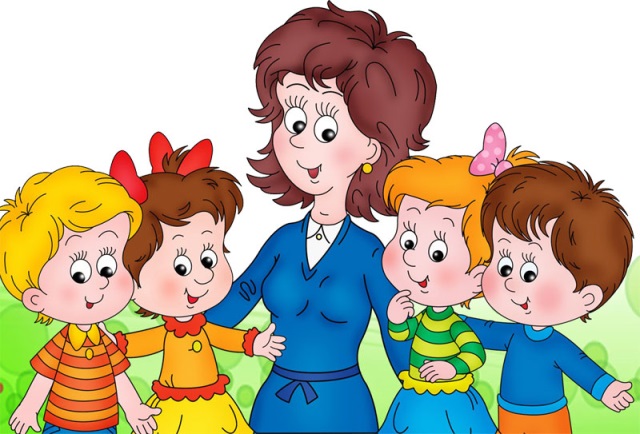 Что оценивается в ДОУ:
1) Педагогический процесс;
 2) Условия (социальная ситуация развития);
 3) Педагогические кадры. 
Естественно, что, несмотря на отсутствие таких форм контроля, которые есть на более высоких ступенях образования, и самим педагогам, и родителям хочется понять, чего удалось достичь ребенку. Здесь в отличие от других стандартов, речь идет только о личностных результатах.
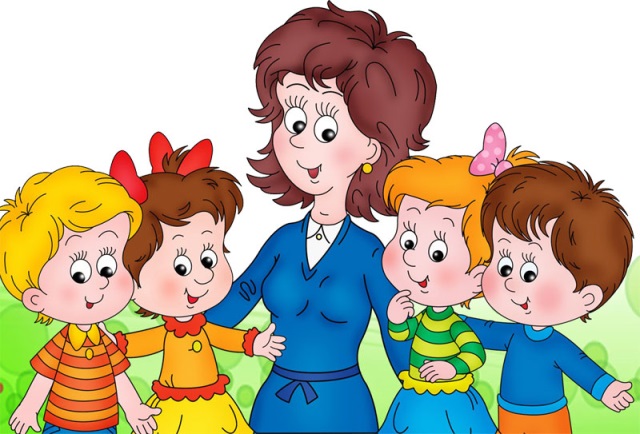 Что же будет оцениваться:
В этой связи допускается мониторинг динамики развития ребенка, однако он нужен не для оценки самой по себе, а для выявления тех способов, с помощью которых педагог может дать ребенку развиться, открыть какие-то способности, преодолеть проблемы. 
Заниматься таким мониторингом должен педагог-психолог. Проводиться подобное исследование может лишь с согласия родителей или законных представителей ребенка.
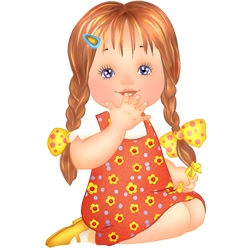 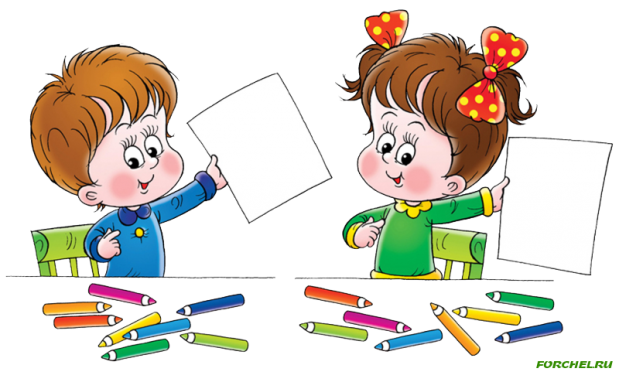 необходимо соблюдать преемственность между образовательным процессом ДОУ и школы при изучении истории родного края, отечественной культуры.
В связи с этим, особый акцент стоит сделать на формировании православных духовных ценностей, которые являются определяющим условием сохранения в нынешних условиях морального кризиса современного общества народного самосознания, самоидентификации русской нации, познания места нашей страны в истории мировых цивилизаций.
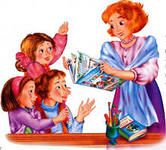 Основными направлениями системы православного воспитания детей раннего и дошкольного возраста являются:
духовно-нравственное воспитание в государственных и муниципальных дошкольных учреждениях;
развитие сети православных дошкольных групп и детских садов;
становление учреждений социальной реабилитации, использующих духовно-нравственное воспитание как средство коррекции развития и поведения детей дошкольного возраста;
возрождение традиций православного семейного воспитания и уклада семьи.
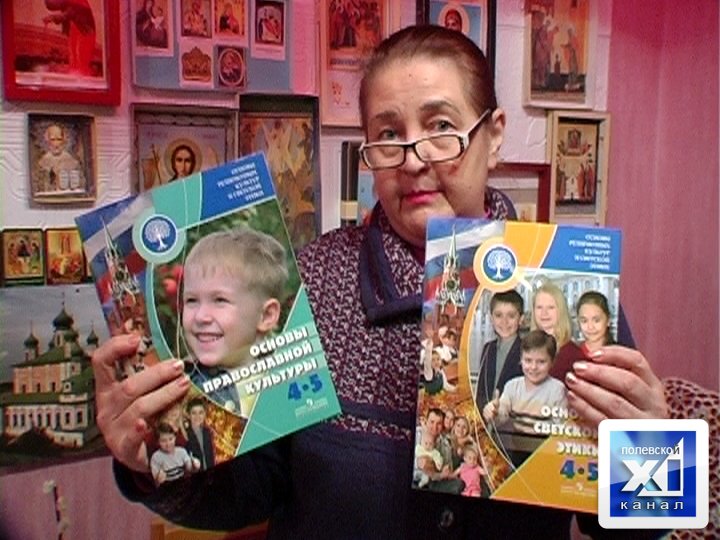 Номинации конкурса:
Конкурс проводится по следующим номинациям:
1)  «Лучший издательский проект года». Выдвигаются публикации, журналы, учебники, книги, сайты и другие издания, отразившие по содержанию и форме духовно-нравственную, воспитательно-просветительскую, гражданско- патриотическую, военно-патриотическую программы работы с детьми и молодежью.
Составитель:  Баранцева Светлана Петровна
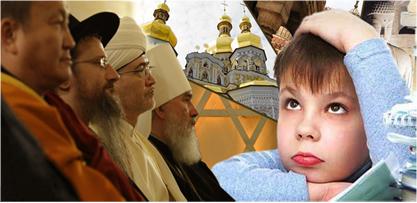 Номинации конкурса:
2) «Лучшая программа духовно-нравственного  и гражданско-патриотического воспитания детей и молодежи». 
Выдвигаются работы дошкольных образовательных учреждений, общеобразовательных учреждений, образовательных учреждений начального профессионального и среднего профессионального образования, образовательных учреждений дополнительного образования детей, клубов по месту жительства, общественных объединений по созданию системы духовно-нравственного воспитания детей и молодежи.
 Выдвигаются работы по созданию системы воспитательно-просветительской и военно-патриотической деятельности региональных организаций, работающих на методическом, информационном и образовательно-воспитательном уровнях (общественные объединения, учреждения дополнительного образования детей, клубы по месту жительства)
Составитель:  Баранцева Светлана Петровна
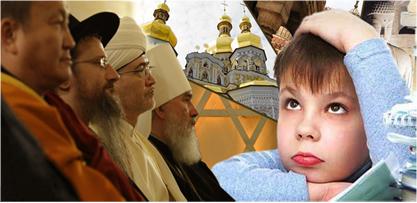 Номинации конкурса:
3) «Лучшая методическая разработка по предметам: Основы религиозных культур и светской этики (ОРКСЭ), Основы духовно-нравственной культуры народов России (ОДНКНР)»:
методика преподавания курсов ОРКСЭ и ОДНКНР;
Разработки уроков с методическими рекомендациями;
этика и нравственность;
воспитание благочестия.
Составитель:  Баранцева Светлана Петровна
Составитель:  Баранцева Светлана Петровна
Результаты
личностные
предметные
метапредметные
Методы
Педагогическое наблюдение
мозговой штурм
Самооценка учащихся по результатам урока
работа по методу TASC
составление логической последовательности
расстановка приоритетов
концептуальные карты и таблицы (которые помогают организовать и систематизировать материал),
Формы контроля и возможные варианты его проведения:
Индивидуальный контроль (контроль учителем): устный опрос, домашняя работа(поисковая, творческая), самостоятельная работа (воспроизводящая; вариативная; эвристическая;  творческая).
Взаимоконтроль: проверка работы по эталону (образцу), устный опрос (в парах, в группах).
Самоконтроль;
Фронтальный контроль;
Тестирование, викторины, кроссворды и т.п.
Итоговой формой оценки деятельности учащегося является проектная работа.
Образовательные результаты учащихся
19
[Speaker Notes: РКСЭ]
Образовательные результаты учащихся
20
[Speaker Notes: РКСЭ]
Образовательные результаты учащихся
21
[Speaker Notes: РКСЭ]
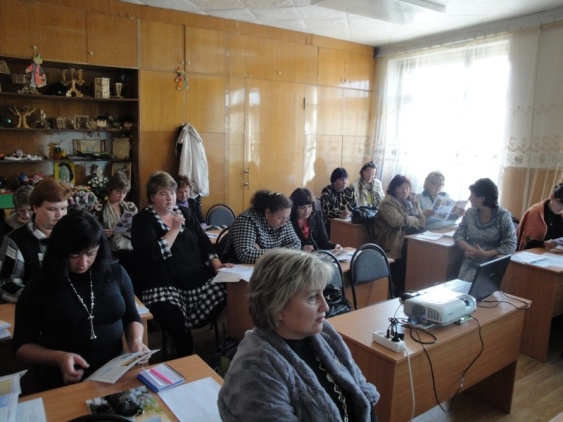 Номинации конкурса:
4) «За организацию духовно-нравственного воспитания в рамках образовательного учреждения». Выдвигаются программы комплексных мероприятий и их реализация по духовно-нравственному воспитанию, разработанные и реализуемые учебным учреждением любой организационно-правовой формы.
Составитель:  Баранцева Светлана Петровна
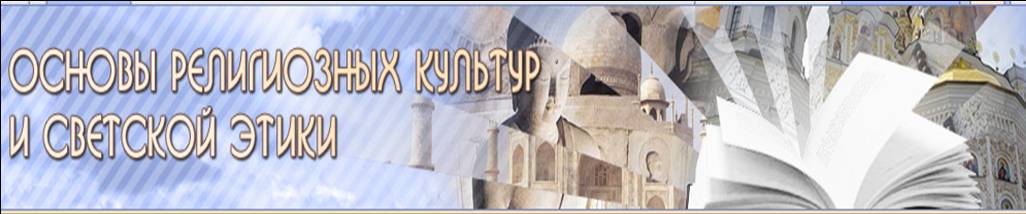 Критерии:
соответствие содержания работ заявленным целям и задачам Конкурса;
новизна авторских курсов, программ, учебно-методических пособий и других материалов по вопросам духовно-нравственного, гражданско-патриотического и военно-патриотического воспитания и просвещения детей и молодежи;
актуальность работы по вопросам духовно-нравственного, гражданско-патриотического и военно-патриотического воспитания и просвещения детей и молодежи;
степень подготовленности авторских работ к возможному тиражированию и внедрению в педагогическую практику.
Составитель:  Баранцева Светлана Петровна
порядок оформления работ.
Для участия в I этапе Конкурса претенденты направляют в адрес Конкурсной комиссии I этапа Конкурса материалы, представляемые на Конкурс (авторские курсы, исследования, научные и методические разработки, публикации, сайты, фото-, видео- и аудиоматериалы и т.п.), а также следующие документы:
 
1) заявку на участие в Конкурсе (Приложение 2);
2) анкету участника Конкурса (в случае коллективной заявки анкеты заполняются всеми членами коллектива) (Приложение 3);
3) краткую аннотацию работы (не более 1000 печатных знаков) (Приложение 4);
4) рекомендательные письма, экспертные заключения, отзывы специалистов, подтверждения о практической реализации (внедрении) разработок и т.п. - по желанию претендента;
Заявка, анкета и аннотация подписываются лично претендентом на участие в Конкурсе (в случае коллективной заявки - всеми членами коллектива).
Материалы представляются на бумажных и электронных носителях (требования к оформлению работ, представляемых на Конкурс, содержатся в Приложении 5).
Работы, поданные на Конкурс, не рецензируются и не возвращаются. Оргкомитет, Конкурсные и Экспертные комиссии I, II и III этапов Конкурса не вступают в переписку с авторами работ.
Составитель:  Баранцева Светлана Петровна
Содержание образовательных программ должно соответствовать:
достижениям мировой культуры, российским традициям, культурно-национальным особенностям регионов;
определенному уровню образования (дошкольного, начального общего, основного общего, среднего (полного) общего образования);
направленности дополнительных образовательных программ (научно-технической, спортивно-технической, художественной, физкультурно-спортивной, туристско-краеведческой, эколого-биологической, военно-патриотической, социально-педагогической, социально-экономической, естественно-научной и др.);
Составитель:  Баранцева Светлана Петровна
Содержание образовательных программ должно соответствовать:
современным образовательным технологиям, которые отражены:
 в принципах обучения (индивидуальности, доступности, преемственности, результативности);
формах и методах обучения (активных методах дистанционного обучения, дифференцированного обучения, занятиях, конкурсах, соревнованиях, экскурсиях, походах, акциях и т. д.); 
методах контроля и управления образовательным процессом (анализе результатов деятельности детей); средствах обучения (перечне необходимого оборудования, инструментов и материалов в расчете на объединение обучающихся).
Составитель:  Баранцева Светлана Петровна
Содержание образовательных программ должно быть направлено:
на создание условий для развития личности ребенка;
развитие мотивации личности к познанию и творчеству;
обеспечение эмоционального благополучия ребенка;
приобщение обучающихся к национальным ценностям;
профилактику асоциального поведения;
создание условий для социального, культурного и профессионального самоопределения, творческой самореализации личности ребенка, ее интеграции в систему мировой и отечественной культур;
интеллектуальное и духовное развитие личности ребенка;
укрепление психического и физического здоровья;
взаимодействие педагога  с  семьей.
Составитель:  Баранцева Светлана Петровна
Дополнительная образовательная программа должна включать следующие структурные элементы:
Титульный лист.
Пояснительную записку.
Учебно-тематический план.
Содержание изучаемого курса.
Методическое обеспечение дополнительной образовательной программы.
 Список литературы.
Составитель:  Баранцева Светлана Петровна
Титульный лист включает:
наименование образовательного учреждения;
где, когда и кем утверждена дополнительная образовательная программа;
название дополнительной образовательной программы;
возраст детей, на которых рассчитана дополнительная образовательная программа;
срок реализации дополнительной образовательной программы;
Ф. И. О., должность автора (авторов) дополнительной образовательной программы;
название города, населенного пункта;
год разработки дополнительной образовательной программы.
Составитель:  Баранцева Светлана Петровна
Пояснительная записка раскрывает:
направленность дополнительной образовательной программы;
новизну, актуальность, педагогическую целесообразность;
цели и задачи дополнительной образовательной программы;
отличительные особенности данной дополнительной образовательной программы от yжe существующих;
возраст детей, участвующих в реализации данной дополнительной образовательной программы;
сроки реализации дополнительной образовательной программы (продолжительность образовательного процесса, этапы);
формы и режим занятий;
ожидаемые результаты и способы их проверки;
формы подведения итогов реализации дополнительнойобразовательной программы (выставки, фестивали, соревнования, учебно-исследовательские конференции и т.д.).
Составитель:  Баранцева Светлана Петровна
Учебно-тематический план дополнительной образовательной программы включает:
перечень разделов, тем;
количество часов по каждой теме с разбивкой на теоретические и практические виды занятий.
Составитель:  Баранцева Светлана Петровна
Содержание дополнительной образовательной программы раскрывается
через описание тем (теория и практика).
Составитель:  Баранцева Светлана Петровна
Методическое обеспечение дополнительной образовательной программы включает в себя описание:
форм занятий, планируемых по каждой теме или разделу (игра, беседа, поход, экскурсия, конкурс, конференция и т.д.);
приемов и методов организации учебно-воспитательного процесса, дидактического материала, технического оснащения занятий;
— форм подведения итогов по каждой теме или разделу.6. Список литературы.
Составитель:  Баранцева Светлана Петровна
При составлении программы необходимо:
четко обозначить цель и основные задачи, которые решаются в ходе реализации программы;
предвидеть результат и условия работы по данному плану;
учитывать, что коррективы, вносимые в программу, с учетом интересов, подготовки и творческих возможностей учащихся;
предусмотреть дифференцированный подход к реализации программы для детей с разными творческими возможностями.
Составитель:  Баранцева Светлана Петровна
Возможная структура образовательной программы
• Пояснительная записка.
 Цели.
Задачи.
Условия реализации образовательной программы.
Описание форм и методов проведения занятий.
Учебно-тематический план.
• Содержание программы.” Ожидаемые результаты.
Критерии и формы оценки качества знаний.
Материальное, методическое, кадровое обеспечение программы.
• Список литературы. /<> приложения.
Составитель:  Баранцева Светлана Петровна
Титульный лист включает:
наименование образовательного учреждения;
где, когда и кем утверждена дополнительная образовательная программа;
название дополнительной образовательной программы;
возраст детей, на которых рассчитана дополнительная образовательная программа;
срок реализации дополнительной образовательной программы;
Ф. И. О., должность автора (авторов) дополнительной образовательной программы;
название города, населенного пункта;
год разработки дополнительной образовательной программы.
Составитель:  Баранцева Светлана Петровна
3. Пояснительная записка
Пояснительная записка раскрывает:
направленность дополнительной образовательной программы;
новизну, актуальность, педагогическую целесообразность;
цели и задачи дополнительной образовательной программы;
отличительные особенности данной дополнительной образовательной программы от yжe существующих;
возраст детей, участвующих в реализации данной дополнительной образовательной программы;
сроки реализации дополнительной образовательной программы (продолжительность образовательного процесса, этапы);
формы и режим занятий;
ожидаемые результаты и способы их проверки;
формы подведения итогов реализации дополнительнойобразовательной программы (выставки, фестивали, соревнования, учебно-исследовательские конференции и т.д.).
Составитель:  Баранцева Светлана Петровна
3. Учебно-тематический план дополнительной образовательной программы включает:
перечень разделов, тем;
количество часов по каждой теме с разбивкой на теоретические и практические виды занятий (практикум, практическое занятие, круглый стол, творческая мастерская и т.п. и темы!).
Составитель:  Баранцева Светлана Петровна
4.Содержание дополнительной образовательной программы раскрывается через описание тем (теория и практика).
. 
5. Методическое обеспечение дополнительной образовательной программы включает в себя описание: форм занятий, планируемых по каждой теме или разделу (игра, беседа, поход, экскурсия, конкурс, конференция и т.д.);
приемов и методов организации учебно-воспитательного процесса, дидактического материала, технического оснащения занятий;
— форм подведения итогов по каждой теме или разделу.
Составитель:  Баранцева Светлана Петровна
Типичные ошибки при написании программ
Цели не соответствуют теме.
Задачи не раскрывают целей.
Содержание не соответствует номинации.
Формы, методы, приемы не адекватны содержанию и целям.
Нет программы диагностики, отзывов.
Нет рецензий светских учреждений и ОРОИК епархии.
Нет списка литературы и ссылок.
Составитель:  Баранцева Светлана Петровна
При составлении программы необходимо:
четко обозначить цель и основные задачи, которые решаются в ходе реализации программы;
предвидеть результат и условия работы по данному плану;
учитывать, что коррективы, вносимые в программу, с учетом интересов, подготовки и творческих возможностей учащихся;
предусмотреть дифференцированный подход к реализации программы для детей с разными творческими возможностями.
Составитель:  Баранцева Светлана Петровна
Цели:
При написании образовательной программы нужно четко понимать, что такое ЦЕЛЬ. “Цель” - это к чему стремятся, чего хотят достигнуть
С.И.Ожегов. Словарь русского языка)
Цели могут быть направлены на:
развитие ребенка в целом;
на развитие определенных способностей ребенка
Составитель:  Баранцева Светлана Петровна
Приведем несколько примеров:
Формирование духовно богатой, высоконравственной личности владеющей русской народной творческой манерой исполнения. (есть две философские категории- нравственное – безнравственное. «высоко» - это понятийная ошибка. Личность может быть либо нравственно, либо безнравственной»). От какого уровня мерить эту «высокость»? Всё, что нельзя измерить – недиагностично, а значит и недостижимо.
(Формулировку берут из концепции духовно-нравственного воспитания, но там много понятийных ошибок. Читайте критуку к концепции)
Формирование личности с широким эстетическим кругозором, воспитание общей культуры, привитие обучаемым этических и нравственных норм поведения.
Эстетическое воспитание и формирование высоких духовных качеств юного поколения средствами вокального искусства.
Возродить  (Возрождение) интерес к хоровой культуре у детей и подростков.
Развитие личности ребенка, способного к творческому самовыражению через овладение основами хореографии.
Составитель:  Баранцева Светлана Петровна
“Задача” - это то, что требует выполнения, разрешения. (С.И. Ожегов. Словарь русского языка)
Задачи могут быть:
¾ образовательные (что узнает воспитанник, освоив программу);
 ¾ развивающие, связанные с развитием творчества ребенка (чему научится ребенок);
¾ воспитательные (какие глаголы здесь? Надо понимать, что такое воспитание)
Составитель:  Баранцева Светлана Петровна
Воспитание
В законе об образовании, после принятия поправок к Конституции  также уточнят само понятие «воспитание». Под ним понимается деятельность, которая направлена «на развитие личности, создание условий для самоопределения и социализации обучающихся на основе социокультурных, духовно-нравственных ценностей и принятых в российском обществе правил и норм поведения в интересах человека, семьи, общества и государства, формирование у обучающихся чувства патриотизма и гражданственности, уважения к памяти защитников Отечества и подвигам Героев Отечества, закону и правопорядку, человеку труда и старшему поколению, взаимного уважения, бережного отношения к культурному наследию и традициям многонационального народа Российской Федерации, к природе и окружающей среде».
Составитель:  Баранцева Светлана Петровна
Образовательные задачи.
Способствовать овладению воспитанниками русской народной певческой манерой исполнения.
Обучать навыкам танцевального мастерства.
Формировать музыкально-ритмичные навыки.
Обучать правильному дыханию.
Сформировать начальные навыки актерского мастерства.
Сформировать систему знаний, умений, навыков по основам хореографии.
Составитель:  Баранцева Светлана Петровна
Развивающие задачи.
Развитие артистических, эмоциональных качеств у детей средствами вокальныхзанятий.
Развитие артистических способностей.
Развитие координации, гибкости, пластики, общей физической выносливости.
Развитие внимательности и наблюдательности, творческого воображения и фантазии через этюды, шарады, упражнения.
Составитель:  Баранцева Светлана Петровна
Воспитательные задачи.
Желательно при написании образовательной программы особое внимание уделить воспитательным задачам 
Воспитание, как первостепенный приоритет в образовании, должно стать органичной, составляющей педагогической деятельности, интегрированной в общий процесс обучения и развития.
Составитель:  Баранцева Светлана Петровна
Воспитание
Воспитание – с точки зрения православия, это взращивание до идеального образца.
По образу Божию и подобию
Составитель:  Баранцева Светлана Петровна
Приведем примеры формулировок некоторых воспитательных задач:
Формировать гражданскую позицию, патриотизм.
Воспитывать чувство товарищества, чувство личной ответственности. ( А чувство можно воспитывать?)
Вызвать потребность…
Вызвать чувство товарищества, личной ответственности.
Воспитывать нравственные качества по отношению к окружающим (доброжелательность, чувство товарищества и т.д.).
Создать условия для проявления нравственных качеств…
Воспитывать и развивать художественный вкус и уважение к литературе и чтению. Формировать, ли воспитывать вкус?
Приобщить ребенка к здоровому образу жизни и гармонии тела.
При формулировании целей и задач необходимо выдержать текст в едином стиле.
Разберитесь в понятиях!
Составитель:  Баранцева Светлана Петровна
«Патриотиз́м» (греч. πατριώτης — соотечественник, πατρίς — отечество)— нравственный и политический принцип, социальное чувство, содержанием которого является любовь к Отечеству и готовность подчинить его интересам свои частные интересы. Патриотизм предполагает гордость достижениями и культурой своей Родины, желание сохранять её характер и культурные особенности  и идентификация себя с другими членами народа, готовность подчинить свои интересы интересам страны, стремление защищать интересы Родины и своего народа.
Составитель:  Баранцева Светлана Петровна
Возможная структура образовательной программы
• Пояснительная записка. Цели. Задачи.
     Условия реализации образовательной программы.
     Описание форм и методов проведения занятий.
Учебно-тематический план.
• Содержание программы.” Ожидаемые результаты.
Критерии и формы оценки качества знаний.
Материальное, методическое, кадровое обеспечение программы.
• Список литературы. /
Составитель:  Баранцева Светлана Петровна
Условия реализации образовательной программы.
В этом разделе желательно поместить следующую информацию:
для кого предназначена программа;
какому возрасту адресована программа;
временные границы, на сколько лет рассчитана программа;
условия приема детей, система набора;
режим работы по каждому году обучения (сколько раз в неделю и сколько часов). Норма наполняемости каждой группы и продолжительность обучения
Составитель:  Баранцева Светлана Петровна
Описание форм и методов проведения занятий
Формы и методы проведения занятия зависят от профиля детского объединения. Из разнообразия методов обучения мы предлагаем рассмотреть наиболее часто используемые. Методы, в основе которых лежит способ организации занятия.
1. Словесные методы обучения:
устное изложение;
беседа;
анализ текста, структуры музыкального произведения
и др.
Составитель:  Баранцева Светлана Петровна
2. Наглядные методы обучения
показ видеоматериалов, иллюстраций;
показ, исполнение педагогом;
наблюдение;
работа по образцу
и др.
Составитель:  Баранцева Светлана Петровна
3. Практические методы обучения
тренинг;
вокально-тренировочные упражнения;
лабораторные работы;
Практикум;
Практическая работа
Составитель:  Баранцева Светлана Петровна
Методы, в основе которых лежит уровень деятельности детей.
1. Объяснительно-иллюстративные методы обучения.
При таком методе обучения дети воспринимают и усваивают готовую информацию
2. Репродуктивные методы обучения.
В этом случае учащиеся воспроизводят полученные знания и освоенные способы деятельности.
3. Частично-поисковые методы обучения.
Участие детей в коллективном поиске. ,
4.  Исследовательские методы обучения
Овладение детьми методами научного познания, самостоятельной творческой работы.
Составитель:  Баранцева Светлана Петровна
Перечислим возможные формы организации деятельности учащихся на занятии.
Групповая;
Индивидуальная;
Индивидуально-групповая;
Ансамблевая, общеоркестровая;
По звеньям; и др.
Составитель:  Баранцева Светлана Петровна
Формы проведения занятий:
занятие-игра, сказка, репетиция, экскурсия, конкурс, викторина, турнир, творческая встреча, сбор, поход, концерт, праздник, фестиваль, семинар, консультация, профильный лагерь и др.
Составитель:  Баранцева Светлана Петровна
Учебно-тематический планОформляется на каждый год обучения, представляет собой таблицу:
№ п/п
Тема
Количество часов
Примечания
Всего
Теоретических занятий
Практических занятий
Итого часов:
Составитель:  Баранцева Светлана Петровна
содержание программы
В этом разделе указывается:
название темы (названия тем должны обязательно совпадать с перечисленными разделами и темами учебно-тематического плана)
телеграфным стилем перечисляются все вопросы, которые раскрывают тему (без методики),
указываются теоретические и практические занятия. При этом в теории указываются основные теоретические понятия (без комментария), а в практике - практическая деятельность учащихся. (При планировании экскурсии желательно указывать название места проведения экскурсии)
Составитель:  Баранцева Светлана Петровна
Ожидаемые (прогнозируемые) результаты
Педагог должен иметь четкое представление о том, каких результатов должны достичь воспитанники в процессе овладения данной программой на разных этапах. Поэтому в образовательной программе желательно:
прописать конкретные знания, умения, навыки воспитанников по итогам каждого года обучения. Желательно отдельно выделить прогнозируемые результаты воспитания и развития ребенка;
указать методы отслеживания (диагностики) успешности овладения учащихся содержанием программы.
Составитель:  Баранцева Светлана Петровна
Критерии и формы оценки качества знаний
Аналогично формам и методам проведения занятий, критерии и формы оценки качества знаний зависят от профиля детского объединения.
Методика проверки результативности прописывается по каждому году обучения. Желательно указать регулярность ее проведения. Перечислим некоторые формы оценки качества знаний:
тестирование,.
предварительное прослушивание,
академический концерт,
контрольное занятие,
олимпиада,
викторина,
отчетная выставка,
учебные концерты,
отчетные концерты (концерты для родителей, гастрольные),
зачет, экзамен (как правило, в музыкальных коллективах) и др.
Составитель:  Баранцева Светлана Петровна
Материальное обеспечение программы.
В этом разделе перечисляется необходимое оборудование, например: зеркала, приборы, музыкальные инструменты, декорации, костюмы, станки, микрофоны, другие технические средства обучения (ТСО), и т.д.; описание помещения для занятий.
Составитель:  Баранцева Светлана Петровна
Методическое обеспечение программы.
В разделе “Методическое обеспечение” указываются наглядные пособия, таблицы, справочники, ноты, фонотека, иллюстративные материалы и другие методические материалы, необходимые для проведения занятий. 
Кадровое обеспечение программы.
В разделе «Кадровое обеспечение программы» необходимо прописывать в том случае, если для работы детского объединения нужно несколько специалистов. Например: концертмейстер, аранжировщик, художник и т.д.
Составитель:  Баранцева Светлана Петровна
Литература.
В этот раздел программы включаются:
список литературы, использованной при составлении данной программы (рекомендованный педагогам);
список литературы, рекомендованный детям и родителям в помощь освоения программы.
Эти списки составляются по следующей форме:
Фамилия, инициалы автора; название; место издания, издательство; год издания
Составитель:  Баранцева Светлана Петровна
Приложения к программе:
словарь специальных терминов с пояснениями;
контрольные вопросы;
готовые изделия, образцы;
условия прослушивания;
описание занятий;
технологические карты;
материалы тестирования;
условия набора в коллектив;
памятки для родителей и др.
/
Автор образовательной программы может изменить порядок следования разделов структуры, начиная с условий реализации программы. Оформление программы начинается с титульного листа
Составитель:  Баранцева Светлана Петровна
Составитель:  Баранцева Светлана Петровна